Raccoons
BY Gavin
intro
Today I will be talking about Raccoons. I will talk about  where they live, eat, and more. By the end , you will know a lot about  raccoons. I hope you enjoy.
Raccoon homes
Some Raccoon homes are found in trees. 
Also some homes are in forests.  
Sometimes they get in your attic .  
This is how they get in …
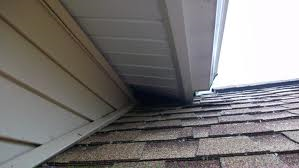 Raccoon food
Raccoons can eat what we eat . 
Normally they eat garbage. 
Sometimes they eat berries.
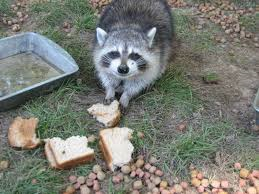 Raccoons’ diseases
Raccoons carry diseases like rabies . To  get it you have to get scrached or bit
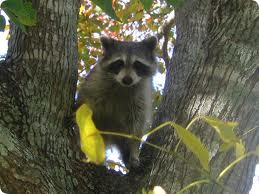 Raccoon facts
A Raccoons can weigh up to 3.5 too 9 pounds.  
Did you know you should never corner a Raccoon because  he or she will attack.  
They do that because they  feel threatened  
All babies look the same but  smaller as you see.
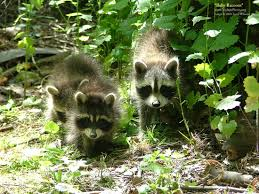 Ending
I hope you enjoyed this presentation. I used Google image and Wikipedia.